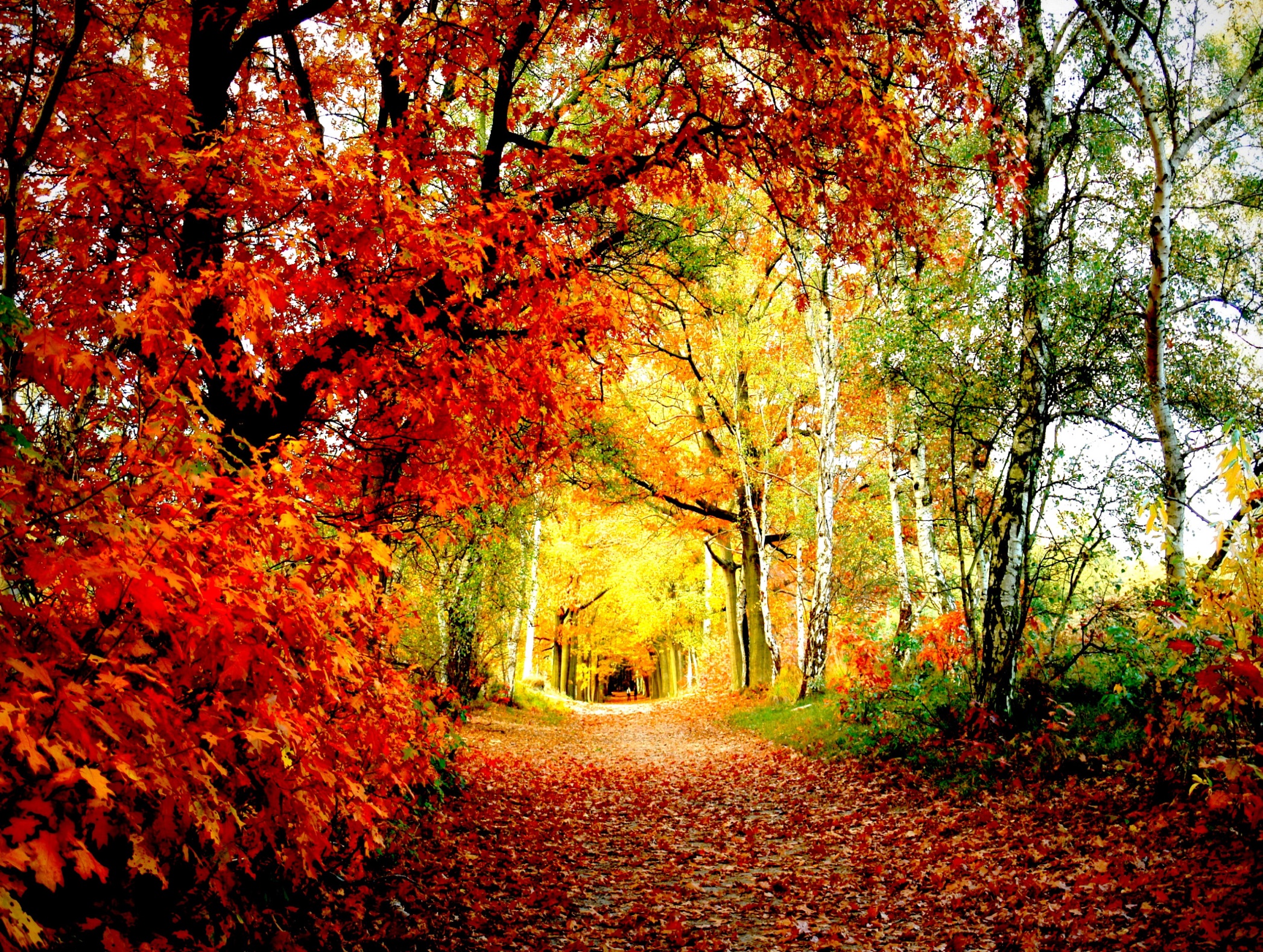 «Прекрасная пора, 
Очей очарованье …»
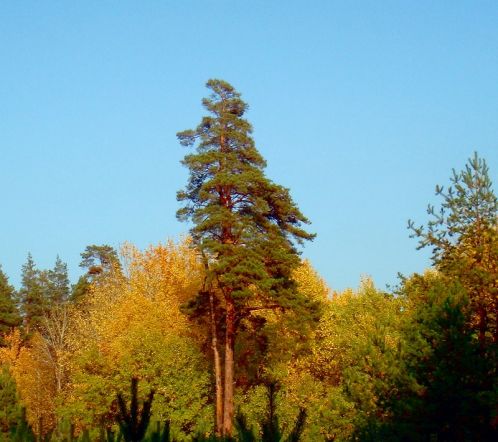 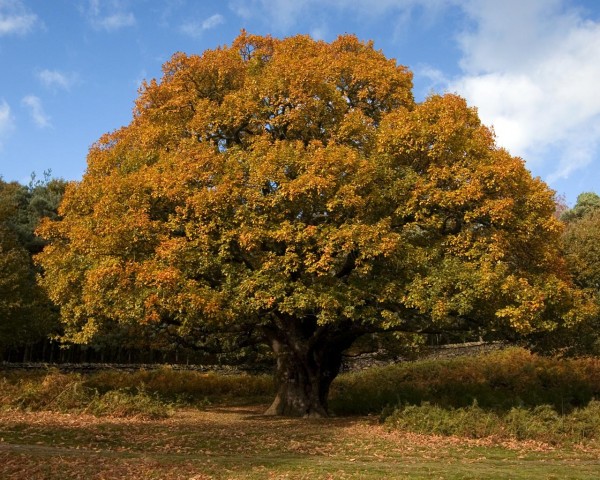 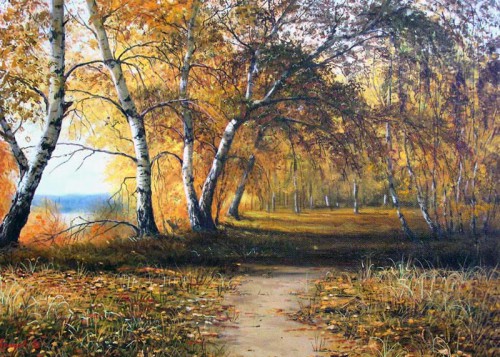 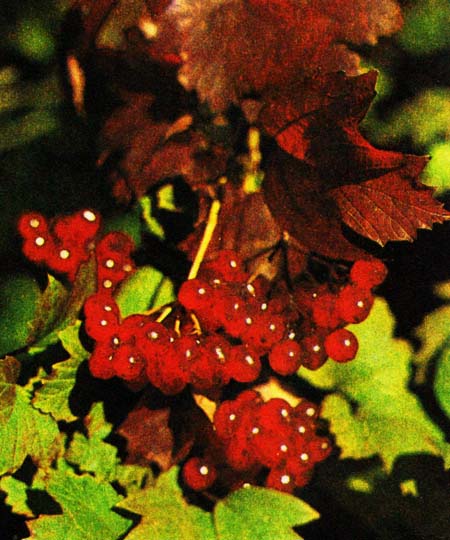 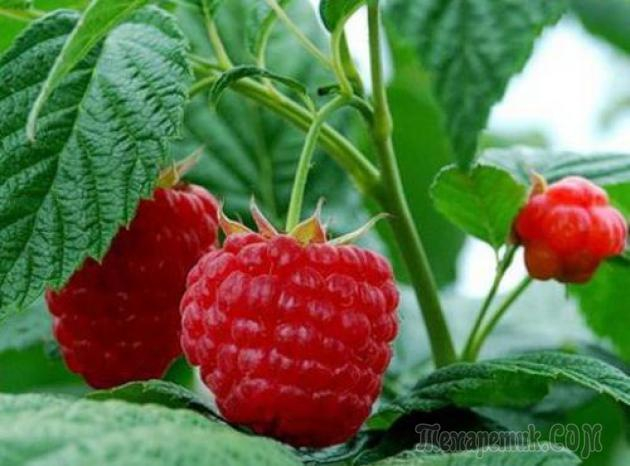 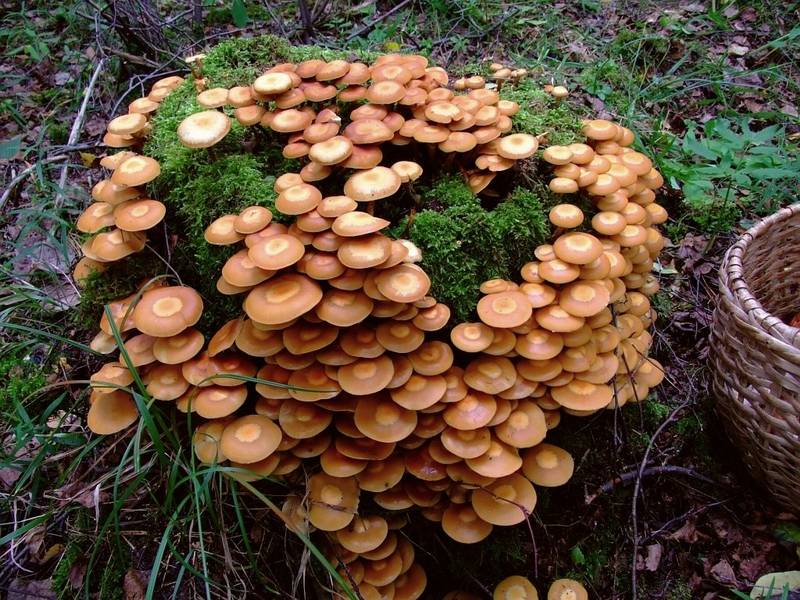 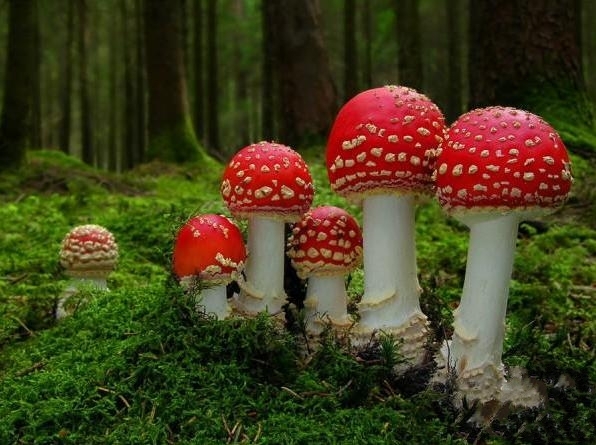 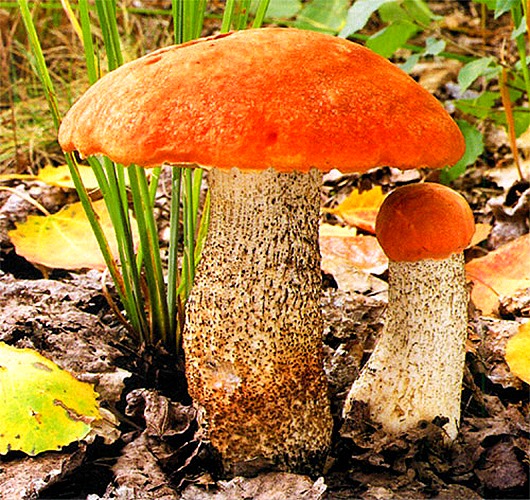 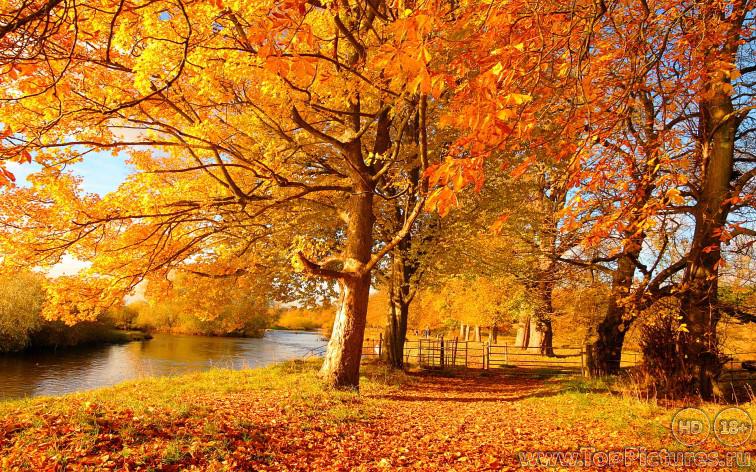